Επιστήμη
Ανακάλυψη
Ευρεσιτεχνία
ΤΕΧΝΟΛΟΓΙΑ
- Νέες 
τεχνολογίες
Μεταφορά
τεχνολογίας
Εφεύρεση
Καινοτομία
Έρευνα  & Ανάπτυξη
Έρευνα
1
ΑΝΑΚΑΛΥΨΗ
2
Η ανακάλυψη είναι η εύρεση και για πρώτη φορά χρήση ή διατύπωση κάποιου προϋπάρχοντος πράγματος. 
∆εν υπάρχει λόγος κάποιος να ανακαλύψει το ίδιο πράγµα   ξανά  (εκτός   ίσως  από   το   να  το   αναπαραγάγει   για  επιβεβαίωση   της  αρχικής ανακάλυψης).
Τεχνολογία γ΄γυμνασίου - Ορολογία της τεχνολογίας
ΕΦΕΥΡΕΣΗ
3
Εφεύρεση χαρακτηρίζεται οποιαδήποτε δημιουργική ενέργεια του ανθρώπου που καταλήγει στην επινόηση πραγμάτων που δεν υπάρχουν προηγουμένως, ή στην ανεύρεση νέων μεθόδων εργασίας ή επωφελέστερων μέσων ή μεθόδων εκμετάλλευσης γνωστών δυνάμεων, ιδιοτήτων ή πραγμάτων. 
Η σύλληψη μιας πρωτότυπης ιδέας και η τεχνική της πραγματοποίηση.
 Τα κριτήρια επιτυχίας μίας εφεύρεσης είναι περισσότερο τεχνικά παρά εμπορικά.
Διαφορά εφεύρεσης και ανακάλυψης
Βασική διαφορά της εφεύρεσης από την ανακάλυψη είναι ότι το αντικείμενο της εφεύρεσης δεν προϋπάρχει, (π.χ. η εφεύρεση του τροχού), ενώ της ανακάλυψης προϋπάρχει αλλά δεν ήταν γνωστό στον άνθρωπο, (π.χ. ανακάλυψη της Αμερικής).
Η ευρεσιτεχνία (πατέντα, patent) είναι ένα αποκλειστικό δικαίωμα χρήσης που δίνεται για κάποιο διάστημα στον εφευρέτη (φυσικό ή νομικό πρόσωπο) μιας νέας μεθόδου, ουσίας ή μηχανισμού. 
Το αποκλειστικό αυτό δικαίωμα χορηγείται για 20 χρόνια από την υποβολή της αίτησης και απαγορεύει σε άλλους να χρησιμοποιούν την κατοχυρωμένη μέθοδο, ουσία ή μηχανισμό χωρίς την άδεια του κατόχου του διπλώματος ευρεσιτεχνίας. Οι ευρεσιτεχνίες δίνουν μία ένδειξη εφαρμογών νέων τεχνολογιών.
Μπορεί να πάρει αριθμό ευρεσιτεχνίας οποιοδήποτε προϊόν το οποίο έχει μία καινοτόμα ιδέα που δεν υπάρχει ήδη (εφαρμόζεται για πρώτη φορά)
ΠΑΡΑΔΕΙΓΜΑΤΑ
6
Η Ατμομηχανή , ο ηλεκτρικός λαμπτήρας,  το τρανζίστορ και σύγχρονες οι ηλεκτρονικοί  υπολογιστές,  το τηλέφωνο και  τα Smartphone είναι σύγχρονες εφευρέσεις. 
Ευρεσιτεχνίες  : Η Εφαρμογή για smartphone που βρίσκει τα πρόωρα νεογνά  ή το στυλό  bic.
Τεχνολογία γ΄γυμνασίου - Ορολογία της τεχνολογίας
ΚΑΙΝΟΤΟΜΙΑ
7
Με τον όρο καινοτομία εννοείται η νέα και πρωτοποριακή ιδέα για την υλοποίηση κάποιου πράγματος ή η νέα διαδικασία αυτής της υλοποίησης, καθώς επίσης και η εφαρμογή νέων εφευρέσεων ή ανακαλύψεων για την πραγματοποίηση κάποιου αποτελέσματος. 

Η καινοτομία είναι αυτή που μεταμορφώνει  τις εφευρέσεις σε εμπορικά προϊόντα, υπηρεσίες και επιχειρήσεις και αλλάζει τον τρόπο που ζούμε.
Η εφεύρεση είναι η ιδέα και η καινοτομία είναι η διαδικασία αξιοποίησής της. Προέρχεται από την λατινική λέξη  innovare που σημαίνει “να κάνεις κάτι καινούριο”.
Παραδείγματα ριζικών  καινοτομιών
• η ψηφιακή κάμερα σε σχέση με τη συμβατική φωτογραφική μηχανή
•οι μικροεπεξεργαστές που ανέπτυξε η IBM στα τέλη της δεκαετίας του 1990 με Πυρίτιο-Γερμάνιο που άνοιξαν το δρόμο σε κινητά, φορητούς Η/Υ κ.λπ.
•η τεχνολογία των τρανζίστορς που ανέπτυξε η Bell σε σχέση με τον τότε κυρίαρχο σωλήνα κενού κ.ά.
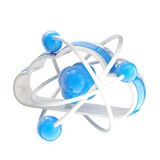 Μεταφορά τεχνολογίας
Με τον όρο ‘Μεταφορά Τεχνολογίας’ (ΜΤ, Technology Transfer – TT) εννοούµε  τη διαδικασία µέσω της οποίας τεχνολογία ή γνώση η οποία αναπτύχθηκε  σε ένα µέρος εφαρµόζεται και εκµεταλλεύεται σε ένα άλλο µέρος ή για ένα άλλο σκοπό [FLC-TT].      
Μεταφορά τεχνολογίας πραγµατοποιείται συνήθως µεταξύ:
Κρατικών / Εθνικών εργαστηρίων
Βιοµηχανίας
Πανεπιστηµίων
Εθνικών ή τοπικών κυβερνήσεων
Άλλων τρίτων µερών, τεχνοµεσιτών κλπ.
*   Νομοσχέδιο ΕΤΑΚ
** Εθνικό Στρατηγικό Πλαίσιο για την Έρευνα και Καινοτομία 2014-2020
Τεχνολογία γ΄γυμνασίου - Ορολογία της τεχνολογίας
8
[Speaker Notes: Ένα δίπλωμα ευρεσιτεχνίας είναι ένα αποκλειστικό δικαίωμα που χορηγείται για μια εφεύρεση. Σε γενικές γραμμές, το δίπλωμα ευρεσιτεχνίας παρέχει στον ιδιοκτήτη δίπλωμα ευρεσιτεχνίας με το δικαίωμα να αποφασίσει πώς - ή αν - η εφεύρεση μπορεί να χρησιμοποιηθεί από άλλους.]
Διαδικασία   ανάπτυξης   νέας  τεχνολογίας
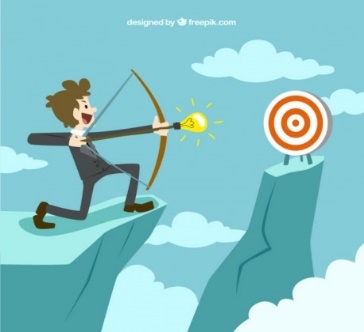 Η ανάπτυξη νέων τεχνολογιών είναι το αποτέλεσµα σύνθεσης προϋπάρχουσας επιστηµονικής  γνώσης και προϋπάρχουσας τεχνολογίας.
Επιστημονική γνώση
Προϋπάρχουσα τεχνολογία 1
Προυπάρχουσα
επιστηµονικής γνώσης
Προϋπάρχουσα τεχνολογία 2
Νέα τεχνολογία
Με την εφαρμογή  της ενότητα «Έρευνα και πειραματισμός» θα επιδιώξουμε  οι  μαθητές-τριες , θα αποκτήσουν μια μεγαλύτερη αντίληψη της σημασίας των ανθρώπινων ανακαλύψεων και της νοητικής ικανότητας του ανθρώπου να βελτιώνει τις υπάρχουσες τεχνολογίες καθώς και να αναπτύσσει νέες.
Τεχνολογία γ΄γυμνασίου - Ορολογία της τεχνολογίας
9
Εργασία για το σπίτι
Να βρείς από ένα περιοδικό, εφημερίδα ή το διαδίκτυο ένα άρθρο που να αναφέρεται σε έρευνα σε κάποιο τομέα (γεωργία, ιατρική, περιβάλλον, οικονομία κτ.λ.) να το διαβάσεις για να μεταφέρεις στο τμήμα σου, στο επόμενο μάθημα, με λίγα λόγια την έρευνα αυτή ( ποιος την έκανε, που,  πότε , αποτελέσματα).

2.       Ψάχνοντας σε κατάλληλες πηγές πληροφόρησης να απαντήσεις και να παρουσιάσεις στην τάξη τα παρακάτω ερωτήματα
Τι είναι καινοτομία;
Τι είναι ευρεσιτεχνία (πατέντα); ποιοί είναι οι κύριοι λόγοι θέσπισης  του δικαιώματος ευρεσιτεχνίας;
Να βρείτε και να παρουσιάσετε στην τάξη 2 παραδείγματα τεχνολογικών καινοτομιών ή ανακαλύψεων και να επισημάνετε τις επιδράσεις και τις αλλαγές που έφεραν ζωή του ανθρώπου .